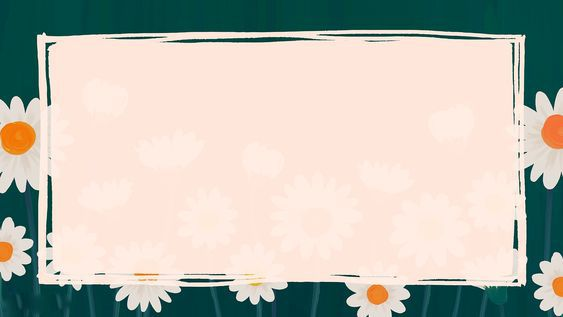 UBND QUẬN LONG BIÊN
TRƯỜNG MẦM NON HOA MỘC LAN
GIÁO ÁN HOẠT ĐỘNG NHẬN BIẾT TẬP NÓI
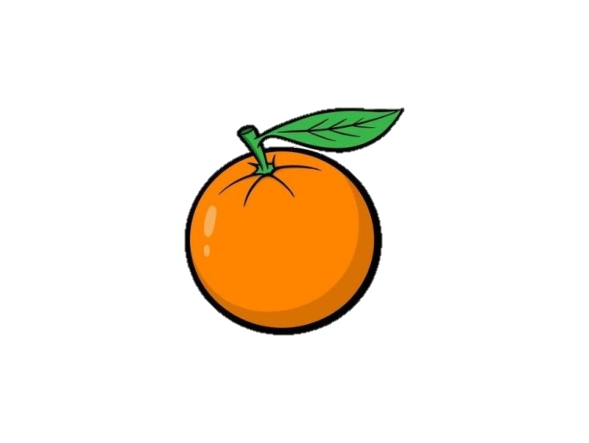 Đề tài : Nhận biết tập nói quả cam
Giáo viên : Lê Ngọc Hân
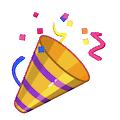 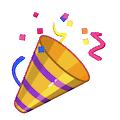 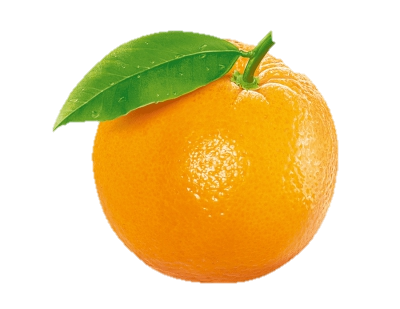 I, Ổn định tổ chức
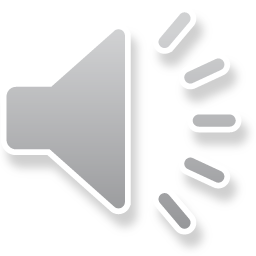 Hát và vận động minh họa
“ Quả gì ”
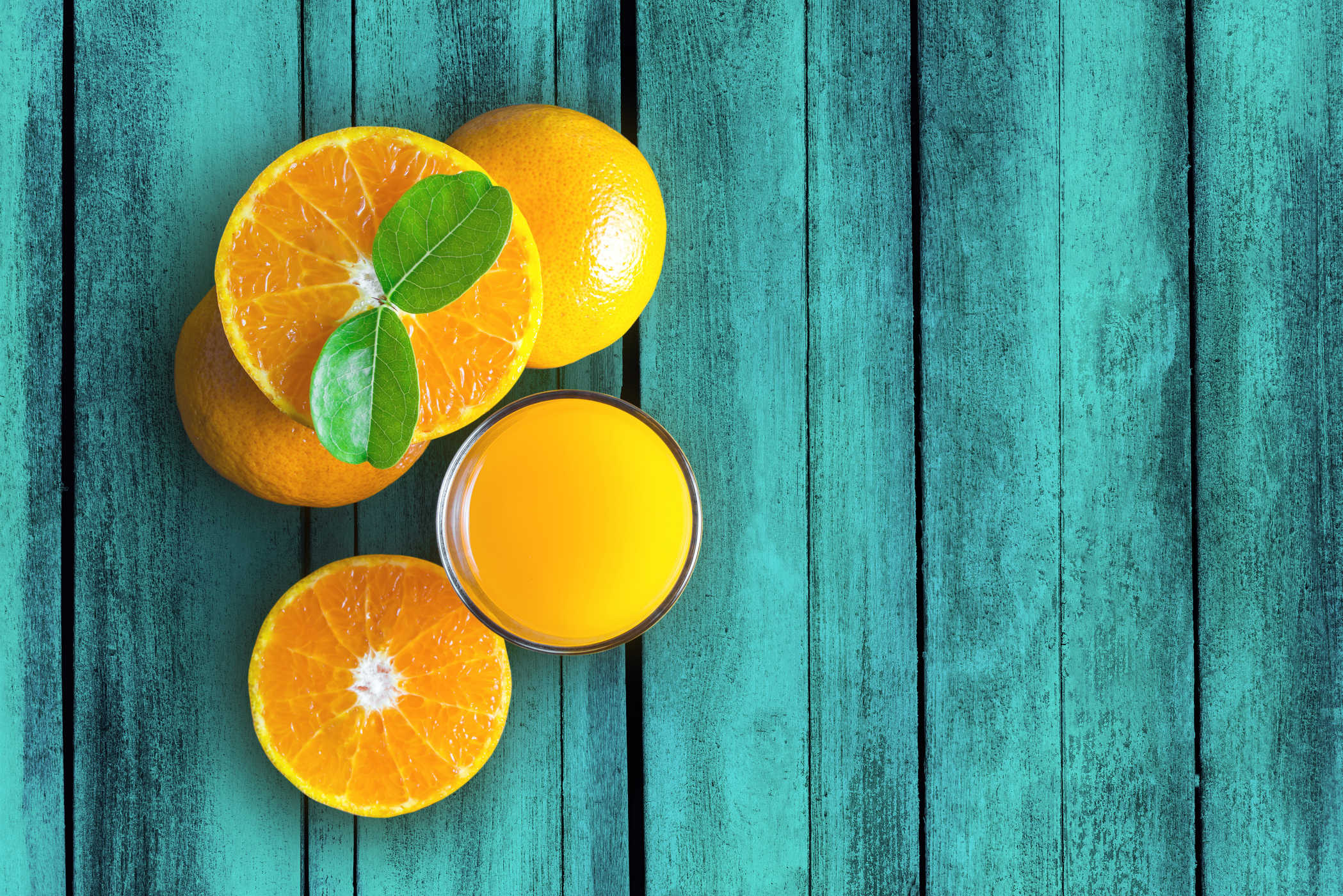 TRÒ CHƠI “ VẮT  NƯỚC CAM”
TRÒ CHƠI : Thi tài đoán nhanh
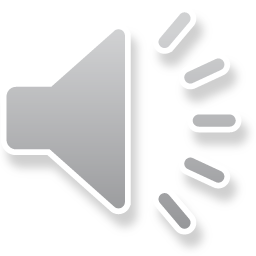 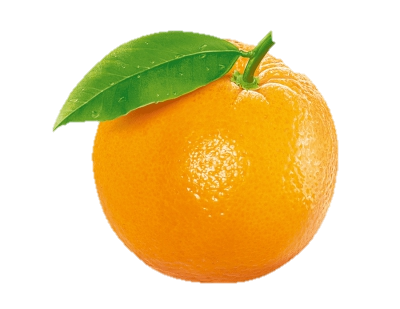 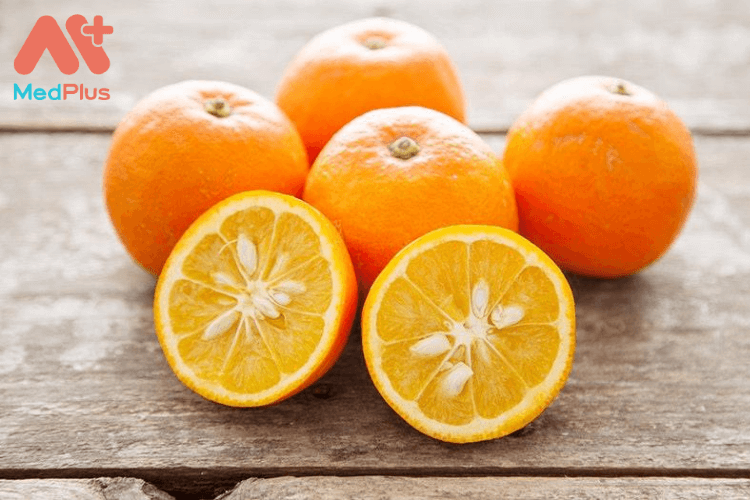 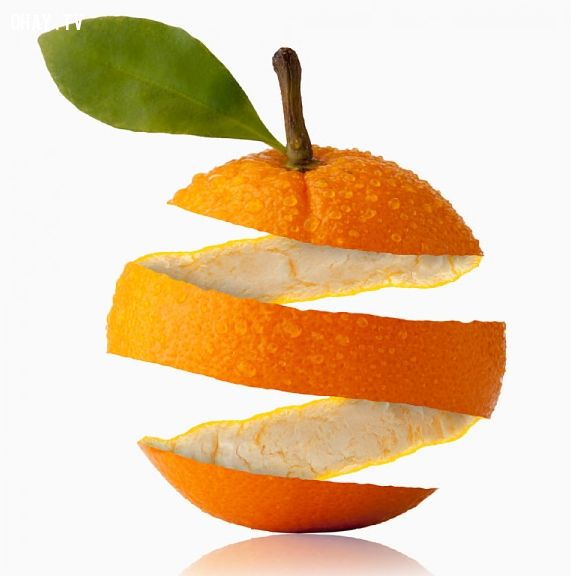 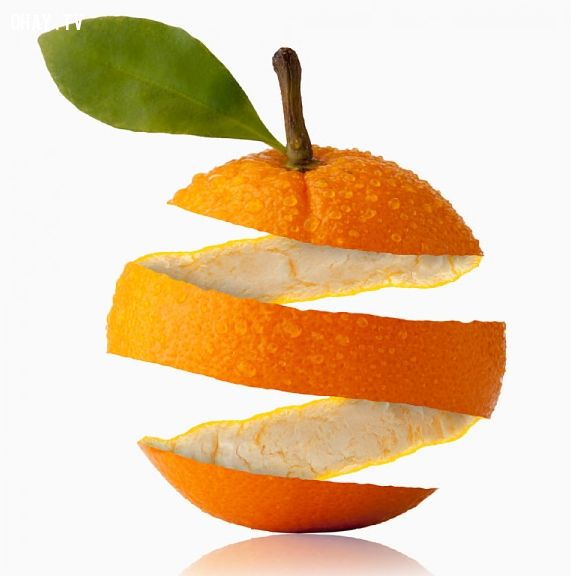 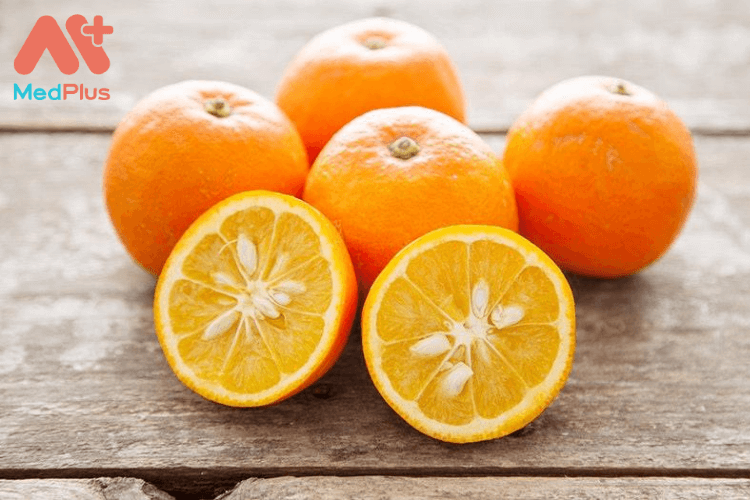 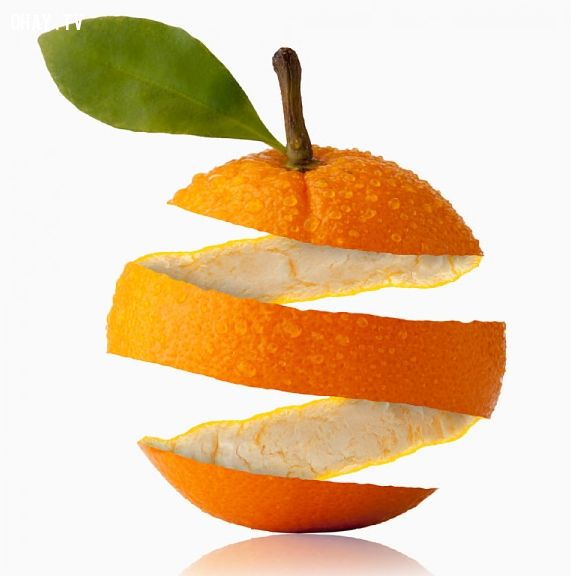 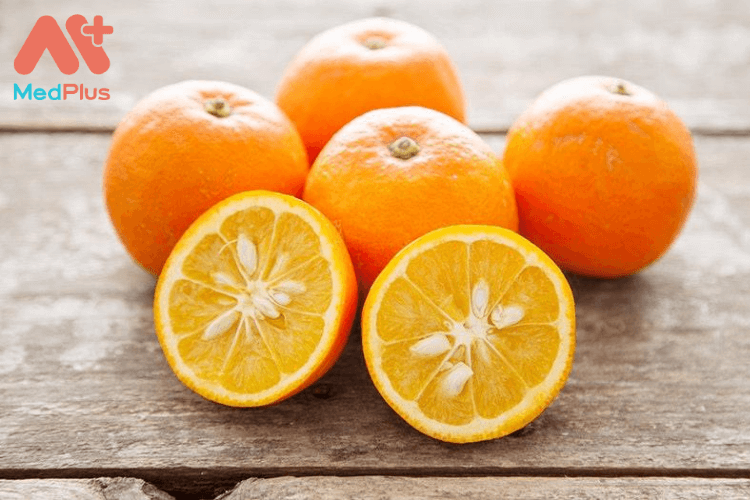 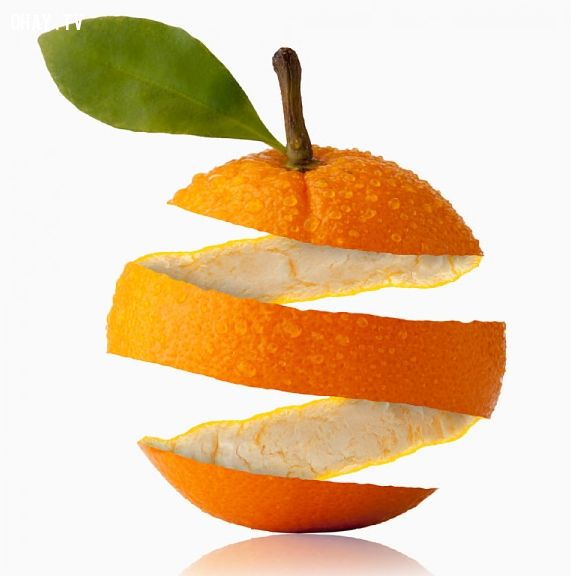 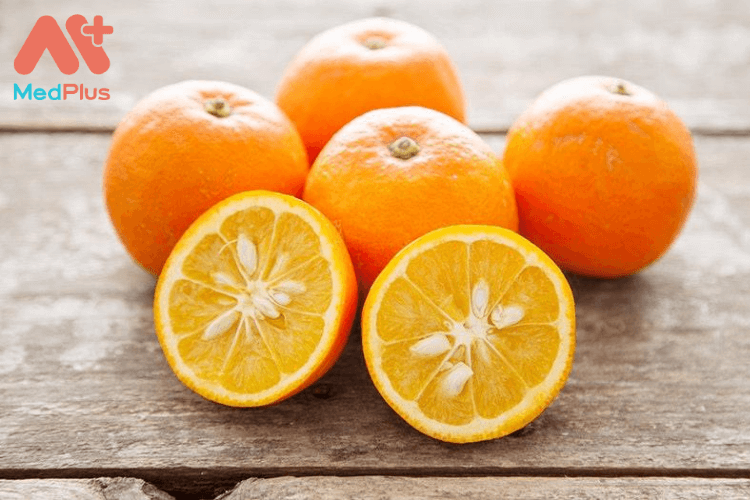 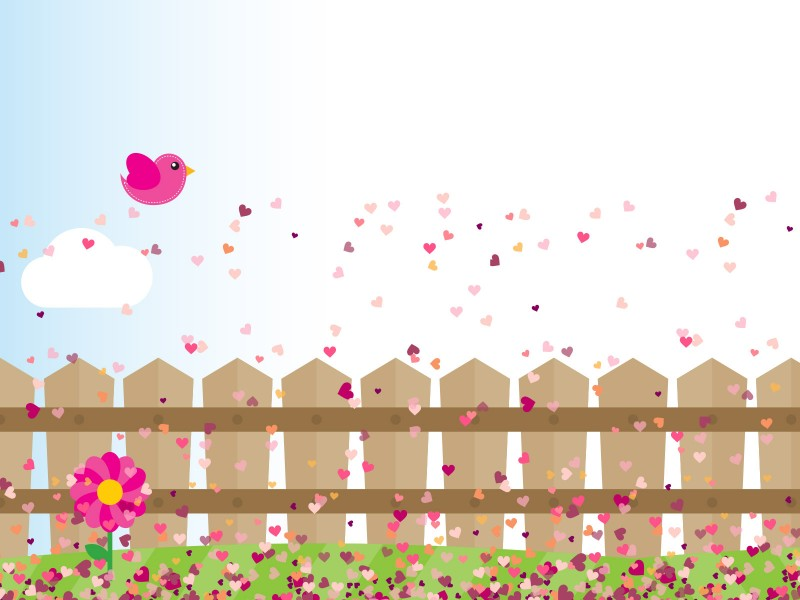 Cảm ơn các cô đã chú ý lắng nghe
Chúc các cô nhiều sức khỏe!
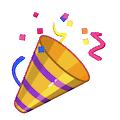 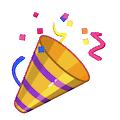